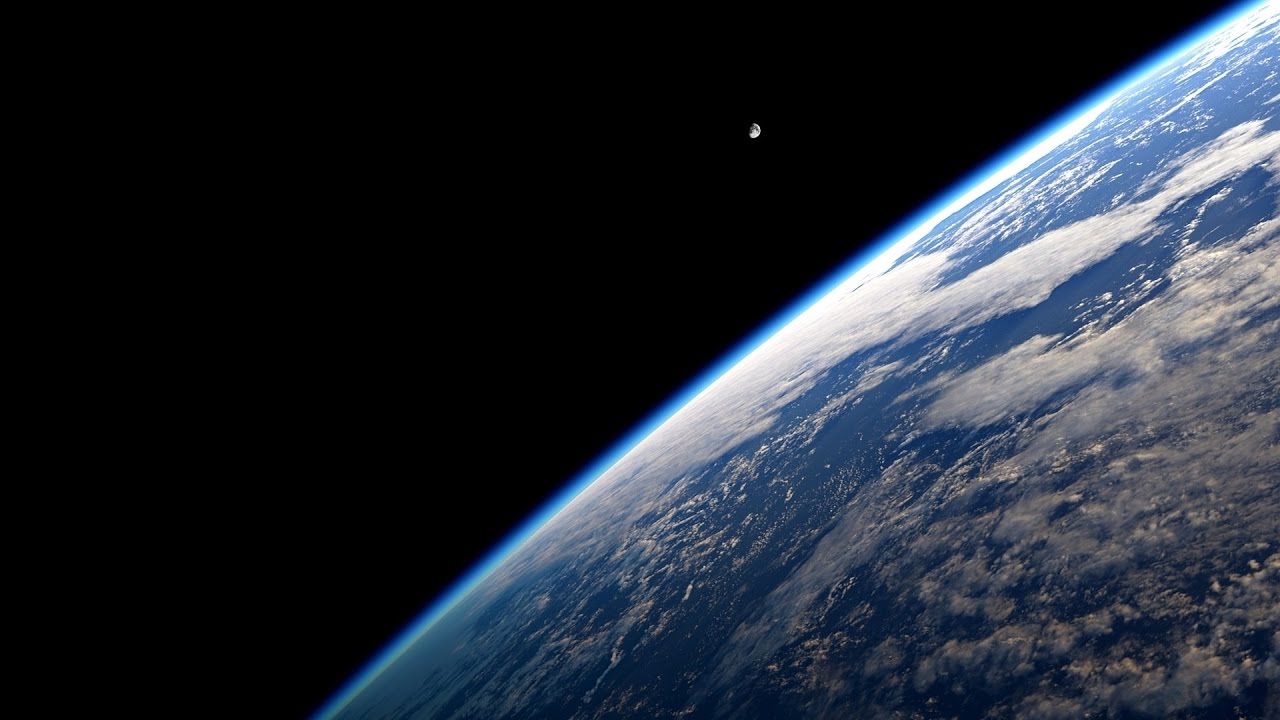 Казанский Государственный
Энергетический университет
Озоновый слой
Выполнил: студент группы ПИ-2-17 Хайруллин Адель
Проверила: Максимова А.Б.
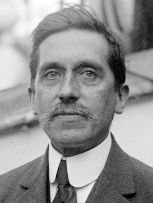 Im 1912 Jahre Französische Wissenschaftler Charles Fabry und Henri Buisson entdecken die Ozonschicht mit ultraviolettem Licht.
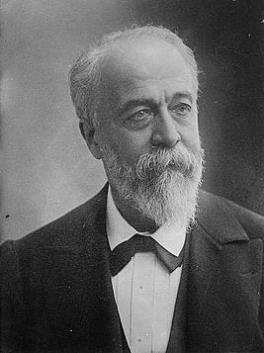 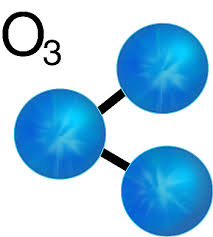 Ozonschicht ist Teil der Stratosphäre in einer Höhe von 20 bis 25 km. Es enthält drei Sauerstoffatome (Ozon).
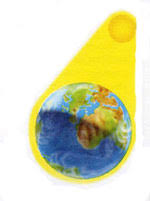 Die Ozonschicht absorbiert zwischen 97 und 99% der Sonnenstrahlung.
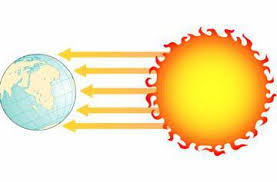 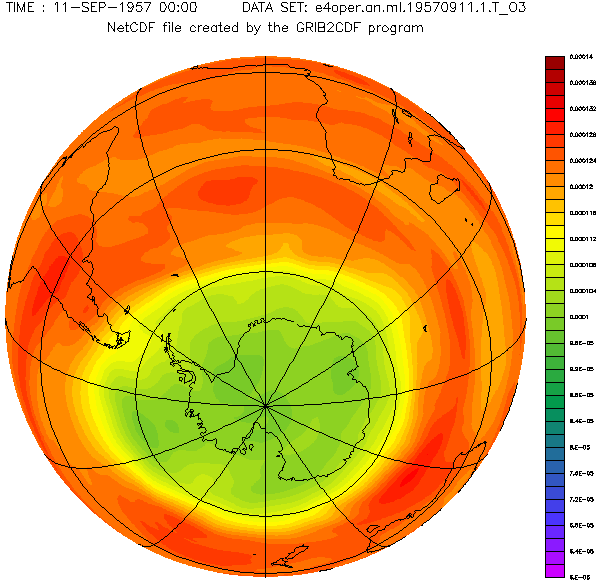 Das Ozonloch ist der Verschwinden der Ozonkonzentration in der Ozonschicht der Erde.
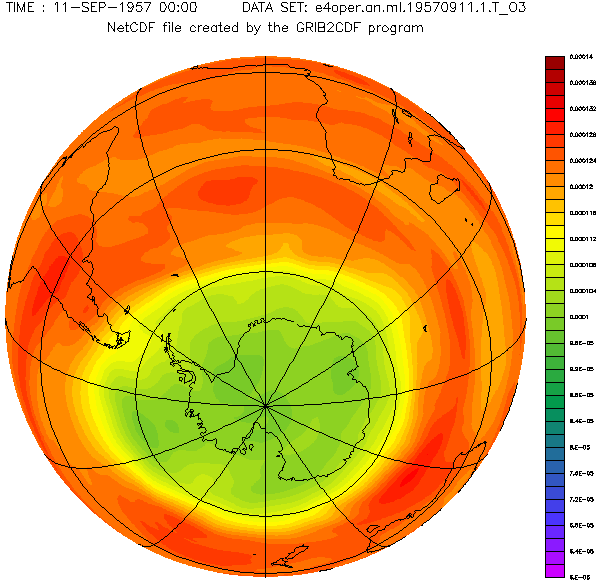 Das Ozonloch wurde erstmals 1985 in der Antarktis entdeckt.
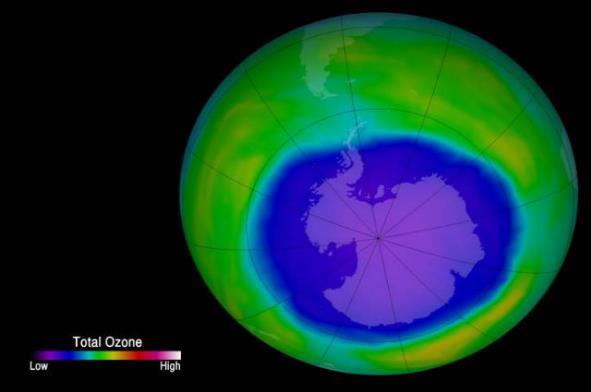 Ultraviolett geht durch ein Ozonloch und tötet Meerestiere und Pflanzen.
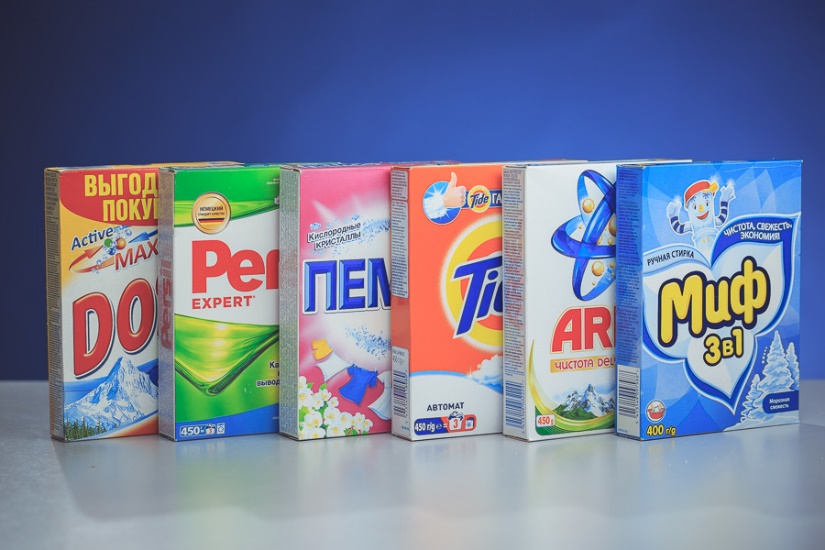 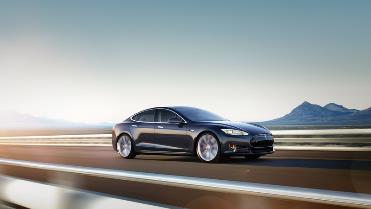 Der Mensch zerstört die Ozonschicht. Er benutzt Sprays, Waschpulver, Chemikalien. Er fliegt auf Flugzeugen, Raketen, fährt Autos.
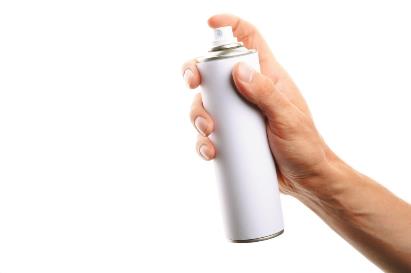 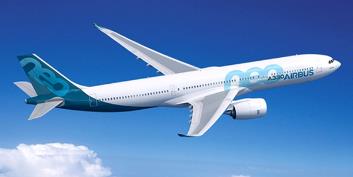 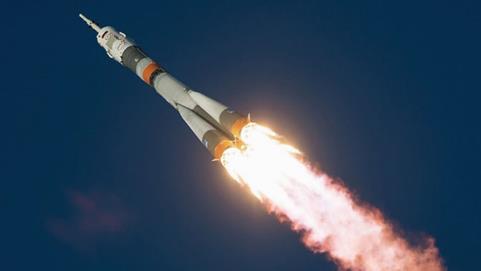 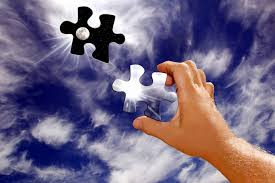 16. September - Internationaler Tag zur Erhaltung der Ozonschicht.
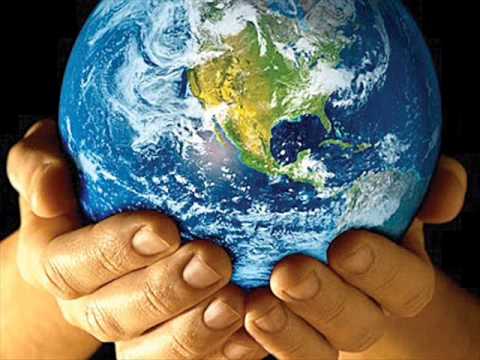 Список литературы
16. September - Internationaler Tag zur Erhaltung der Ozonschicht.
https://de.wikipedia.org/wiki/Ozonschicht
https://de.wikipedia.org/wiki/Ozonloch
https://www.google.de/imghp?hl=de